Red Rock Sunflower (Helianthus devernii) Status from BLM Perspective
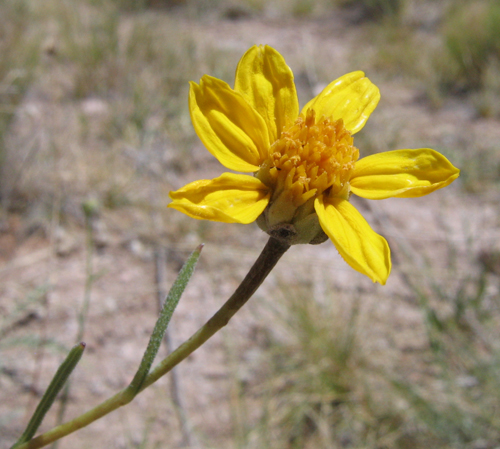 Lillian Setters, Botanist
Bureau of Land Management, Southern Nevada District
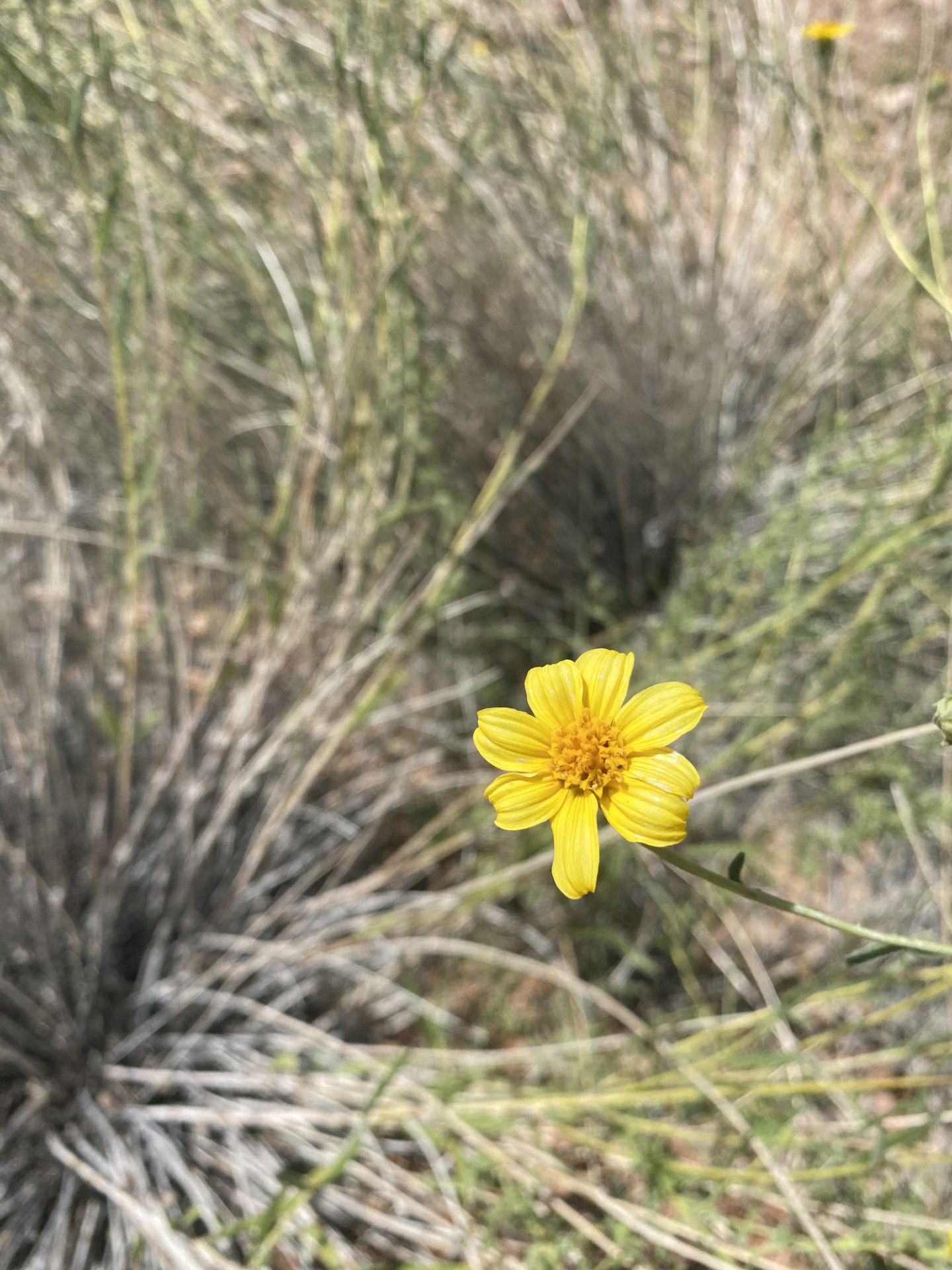 Threats
Future Work
Seed Banking
Surveys
Research
Habitat Restoration
Monitoring
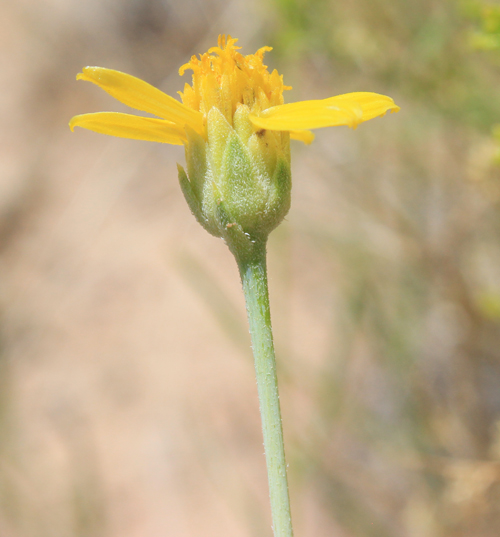 Questions? lsetters@blm.gov